20th June 2022
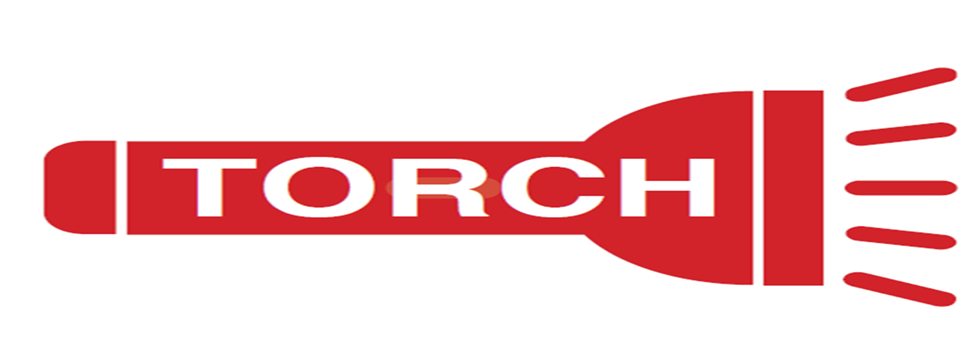 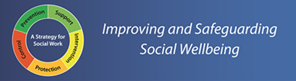 Reflections
Authors 
Jane McCullough
Ray Hamilton
Eileen McKay
Brendan McKeever
Jean Reynolds
Avery Bowser
Joanne Sansome
Joe Duffy
Patricia Burns
See: bit.ly/31KQ32U
Co-Production …strategic drivers
Co-production principles and practices are already well established and ingrained throughout the legal and policy context of social work in Northern Ireland. Social workers in their everyday work are, therefore, already working in a context requiring this. The building blocks of co-production are also evident in words that form part of the social work vocabulary.
Law: Children (NI) Order 1995; Mental Health (NI) Order 1986; Mental Capacity Act (NI) 2016; Human Rights Act 1998; Health & Social Care Reform Act 2009.
Policy: People First 1991; UNCRC 1989; UNCRPD 2006; Bengoa Review 2016, TYC 2011, Bamford Review 2007; DOH PPI Policies 2007;2012; DOH Strategic Framework for Social Work 2017-22
Current challenges and barriers
Impact of pandemic on engagement and co-production
Ongoing workforce pressures
Does engagement and co-production seem like a luxury?
Does it seem like too much hassle?
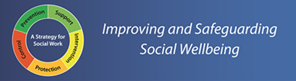 [Speaker Notes: Avery and Ray

Word cloud what are you challenges]
Connecting values and  principles
Co-production
Community
Equality
Diversity
Accessibility
Costs and benefits
Reciprocity
Time
Everyone in  the community has skills to contribute
Seldom heard groups are included
Everyone is able to participate fully
Community reflects the needs of its population 
The community gets back for what they put in
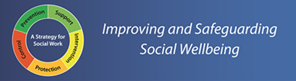 [Speaker Notes: What does this look like for you in your every day practice?

Example from publication

Diversity and what this means when we are working with communities to develop connections with the whole community- that can be difficult and take us out of our comfort zones.

Accessibility – what does this mean? Everyone being able to participate- how does digital poverty impact? What about wheelchair accessibility or people having staff to support their involvement? What about people who require interpreters? What about carers who are restricted in their ability to be involved- this is just the starting point for any conversation and there will always be barriers to accessibility we must consider if we are truly going to ensure that everyone can participate.

Always make sure the community is benefitting- we have already talked about making sure we understand the needs of the community from them- that we are measuring the success of any development work with the community and adjusting our plans if something is not working for the community- this is something we are doing in our local engagemenet partnership to make sure that with all our imporovement ideas we are truly making a difference in our communities.]
Breakout
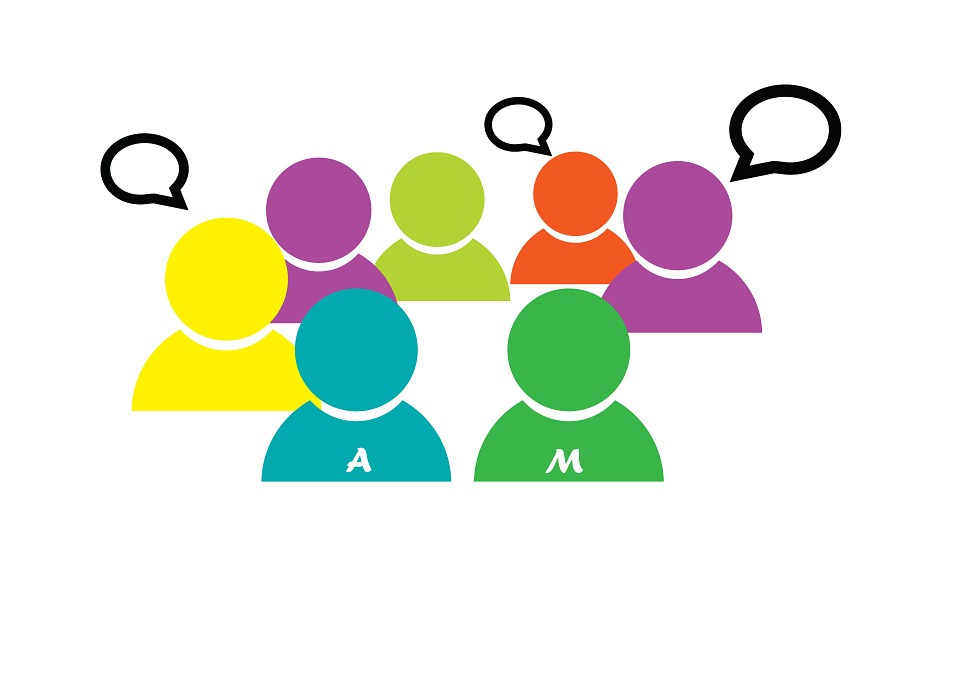 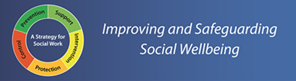 Reflections
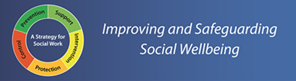 [Speaker Notes: What are your main reflections on today – facilitated discussion Jenny will do word clouds for us to discuss

On four questions
Head- something I have learned

Heart- something important I have felt or experienced from being part of today

Bag- something useful I will take away

Bin- my even better ifs]